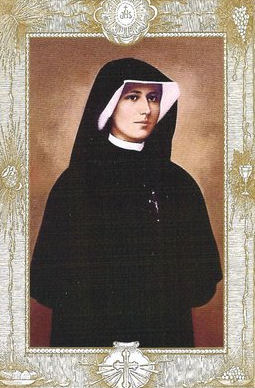 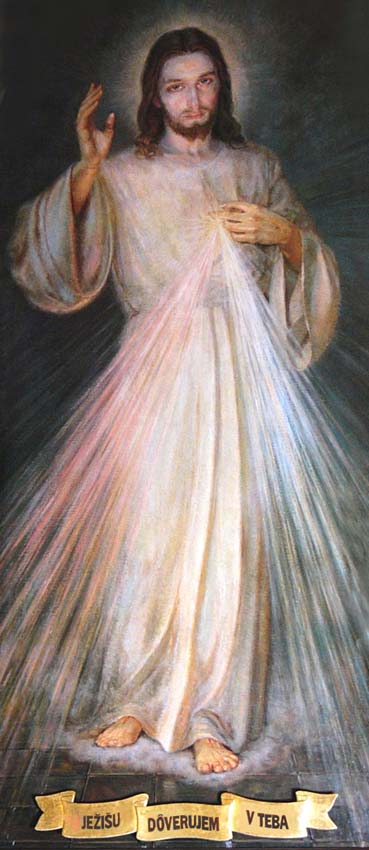 s. Faustína Kowalska
BOŽIE MILOSRDENSTVO
s. Faustína Kowalska
- narodila sa 25. augusta 1905
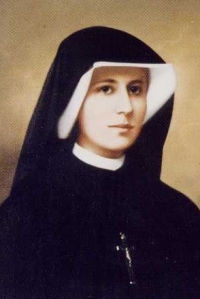 - pochádzala z 10 detí
- Kongregácia sestier 
  našej Panej Milosrdenstva
- Keď mala 30 rokov dostala 
  od Boha milosť a posolstvo, 
  aby rozšírila vieru a úctu 
  k Božiemu milosrdenstvu.
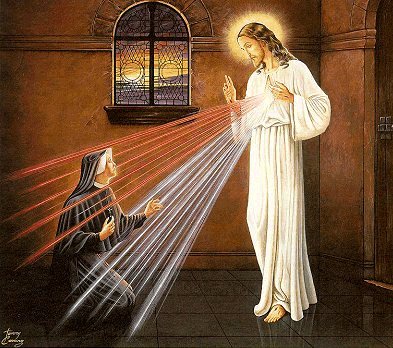 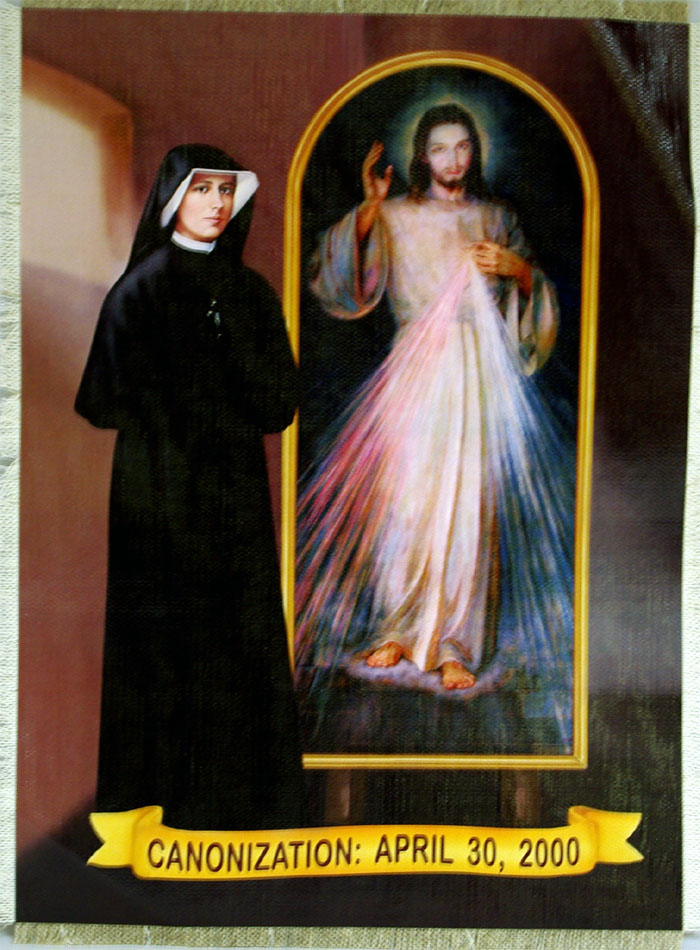 - Napodobňovala 
Kristovu obetu – bol to život žitý pre iných.
- ponúkala samú 
seba utrpeniu 
v spoločenstve 
s Bohom, aby tak 
odčinila hriechy iných.
- Zomrela v roku 1938 
  na  tuberkulózu 
  vo veku 33 rokov.
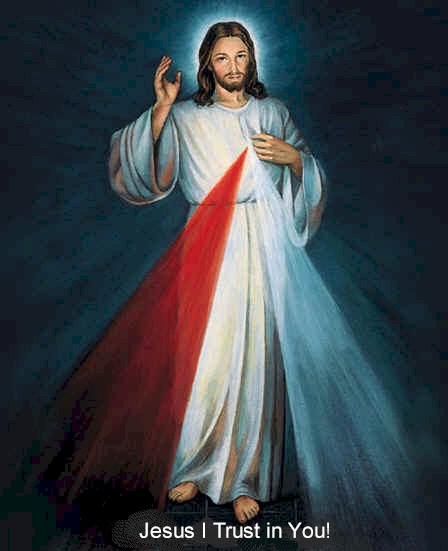 Voda, ktorá 
duše
 ospravedlňuje.
Krv, ktorá je 
životom duší.
KRST
EUCHARISTIA
ODPÚŠŤAJÚCA LÁSKA
Korunka Božieho milosrdenstva
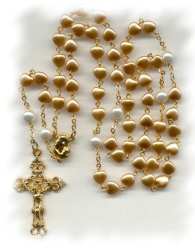 Pán Ježiš povedal sestre Faustíne tieto slová:

   „Dcéra moja, povzbudzuj duše, aby sa modlili korunku, ktorú som ti odovzdal. Keď sa budú modliť túto korunku, rád im dám všetko, o čo ma budú prosiť.“
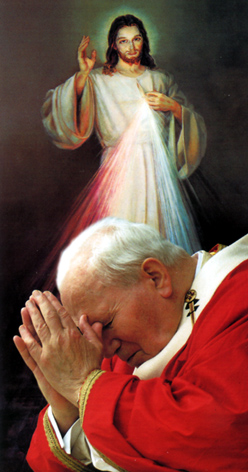 v tomto istom roku
vyhlásil druhú 
veľkonočnú nedeľu
za NEDEĽU 
BOŽIEHO 
MILOSRDENSTVA
v roku 2000 
vyhlásil
pápež Ján Pavol II.
sr. Faustínu
za svätú.
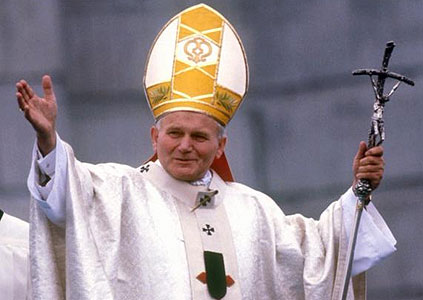 Bazilika Božieho milosrdenstva v Krakowe
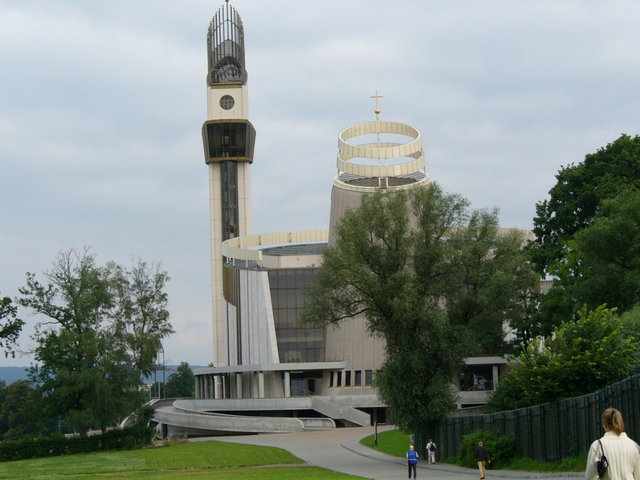 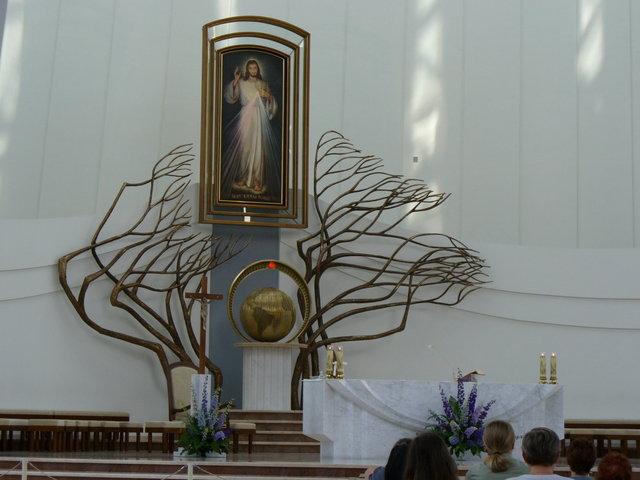